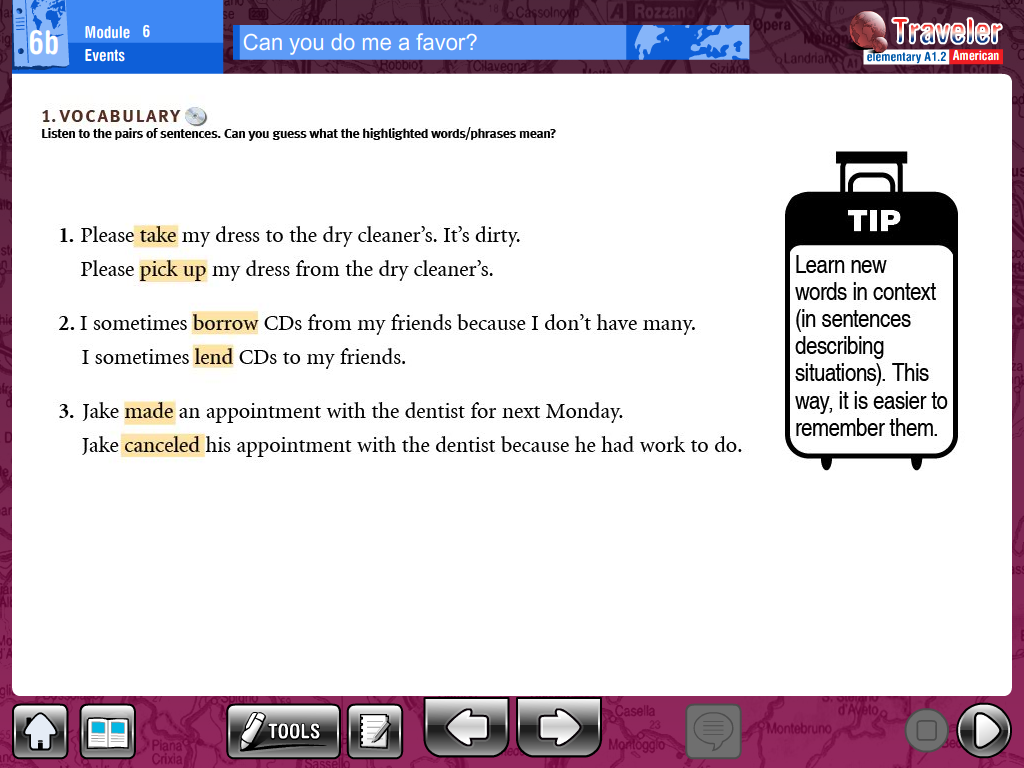 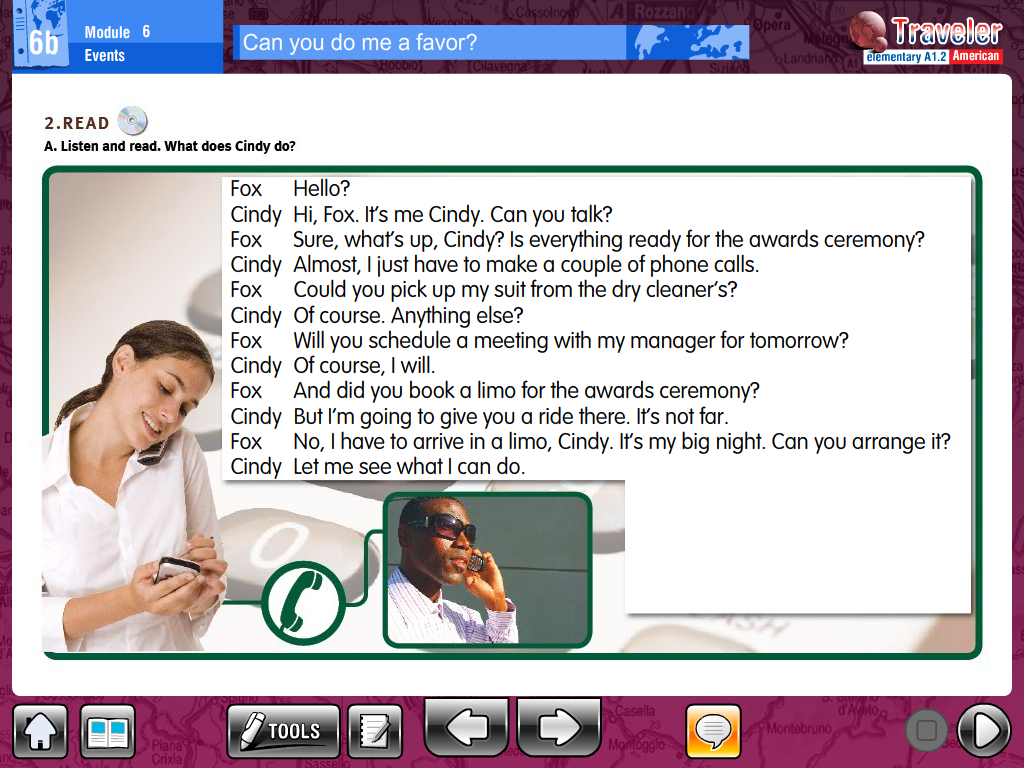 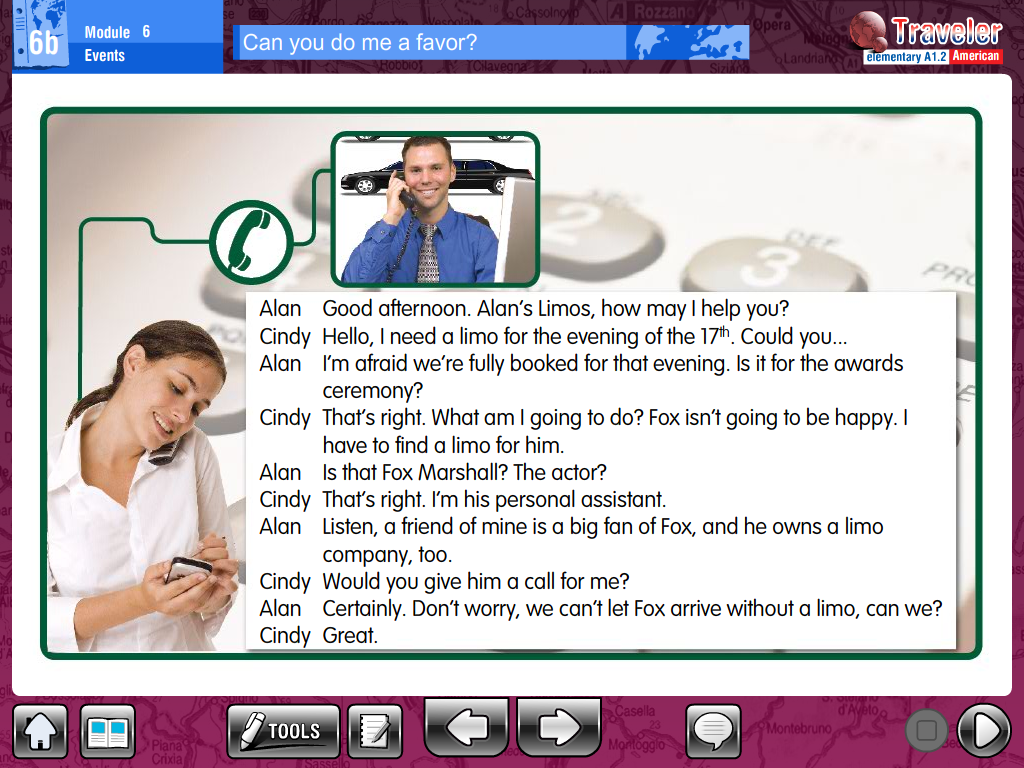 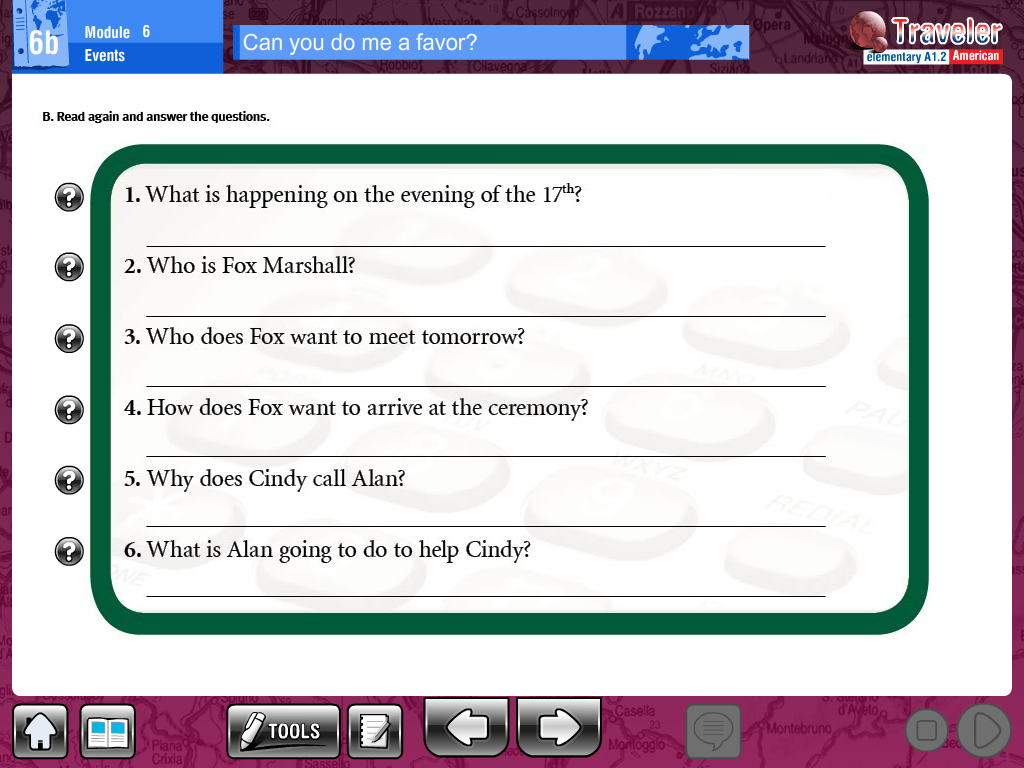 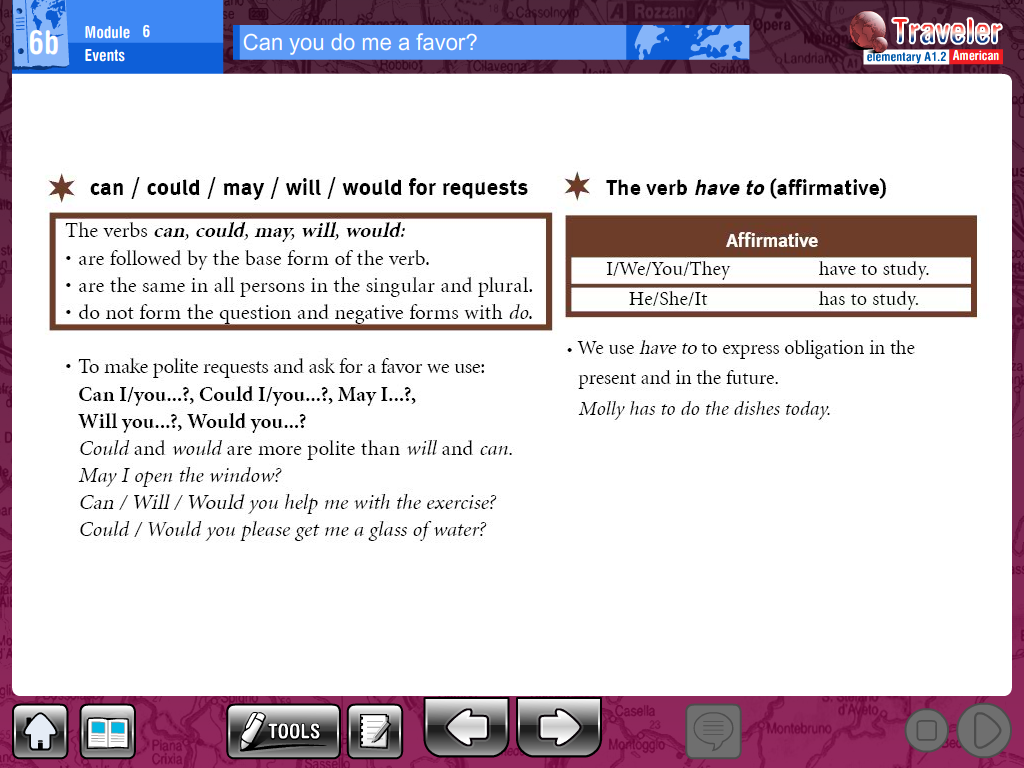 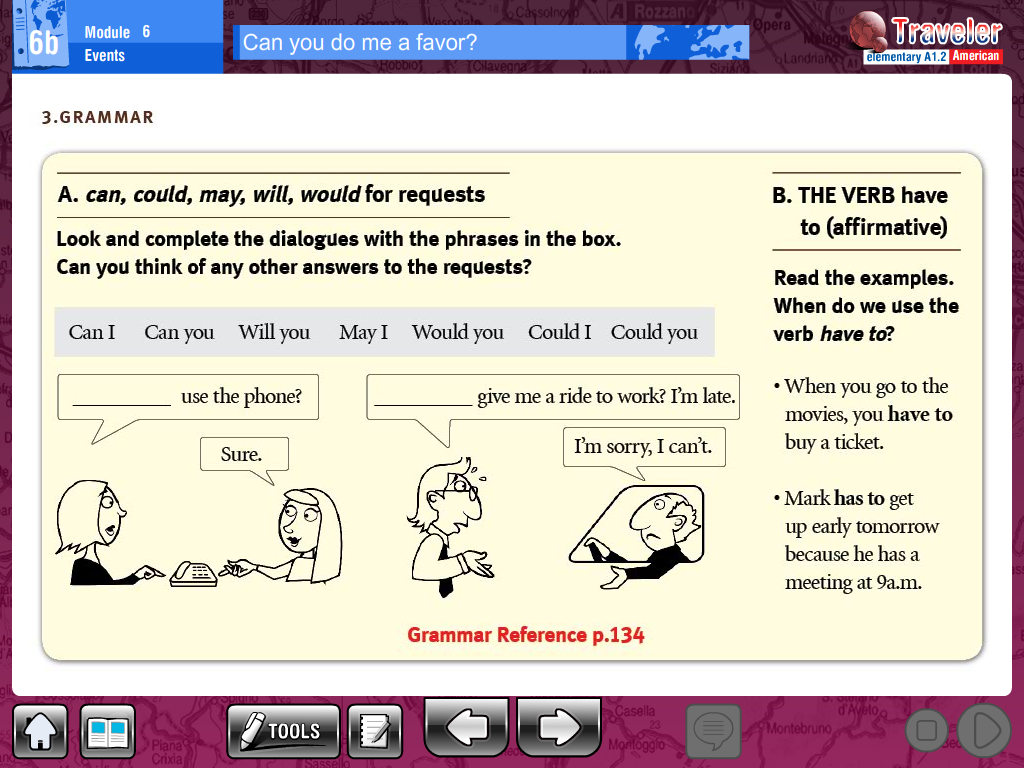 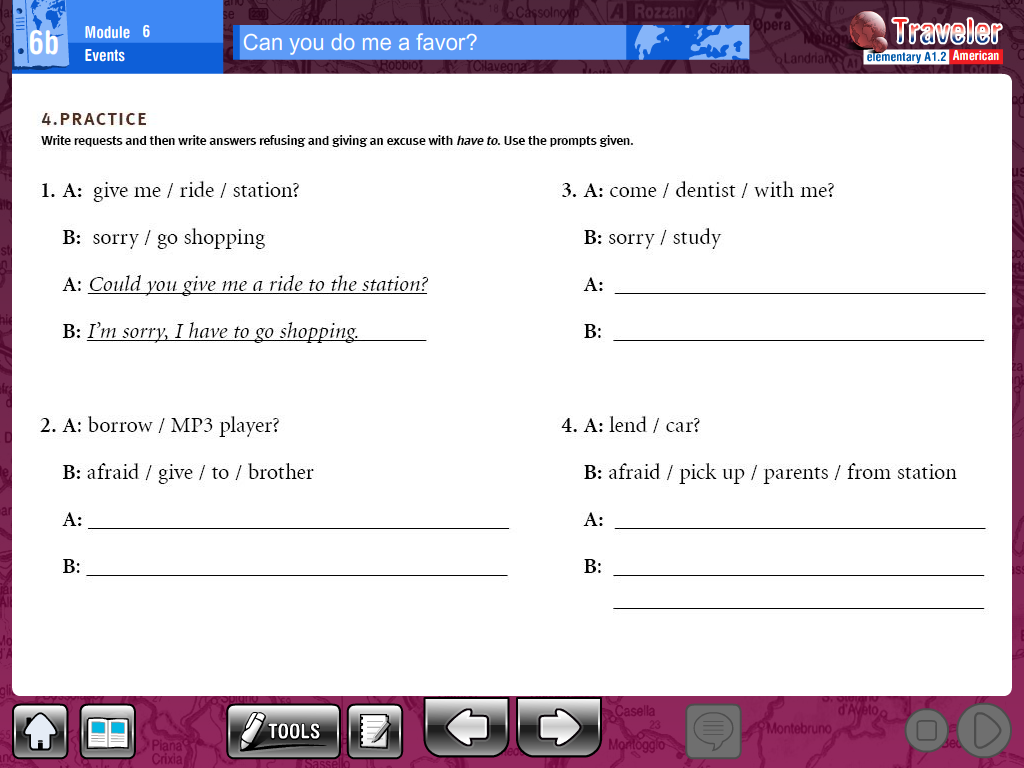 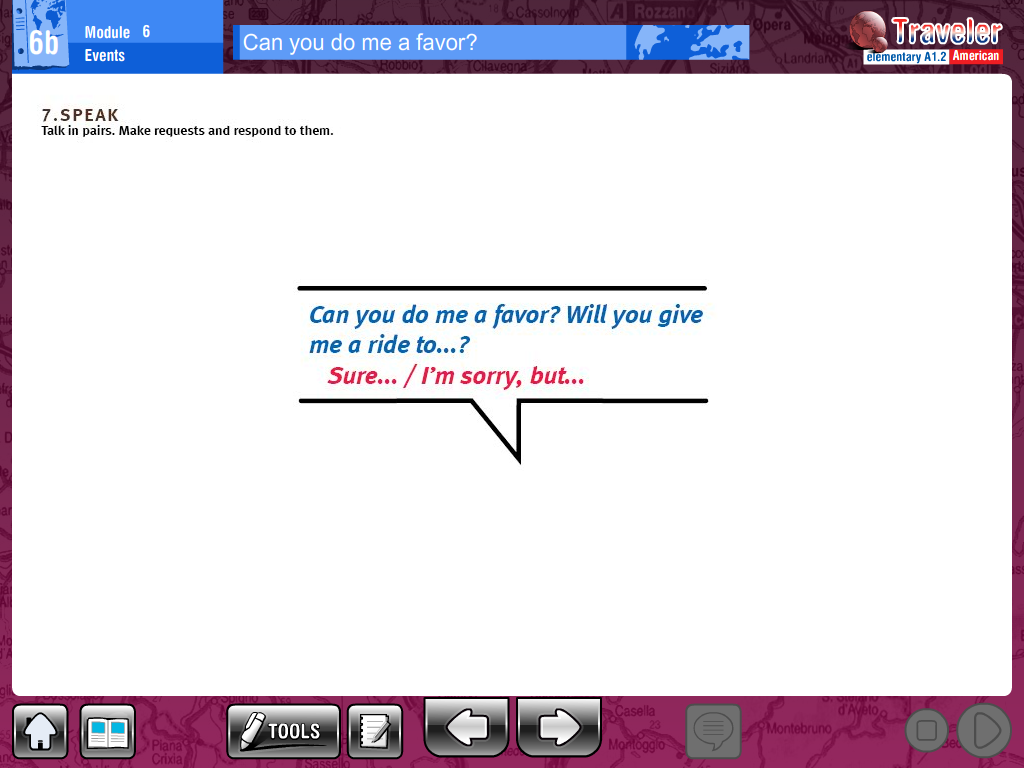 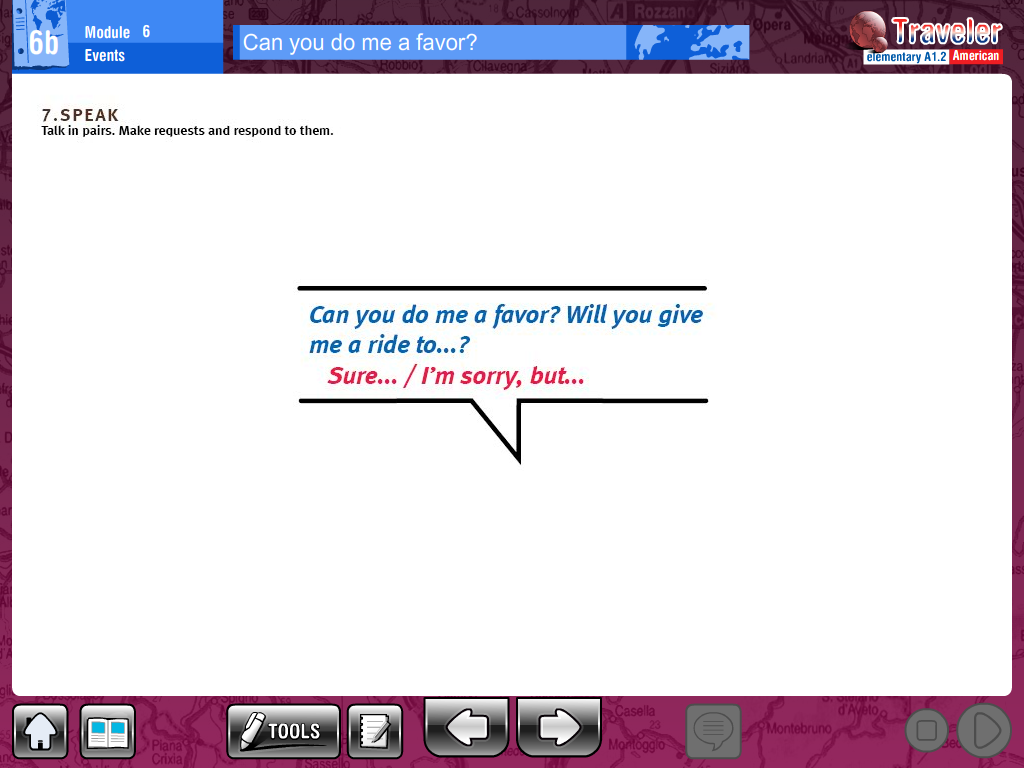 ____________________________________________________________________________________________________________________________